Power electronics lab
Single phase
Uncontrolled rectifier

Eng :Eman Abu Hany
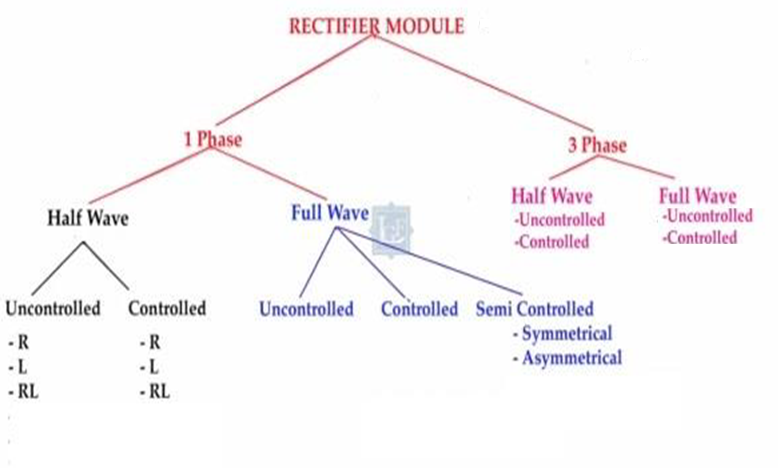 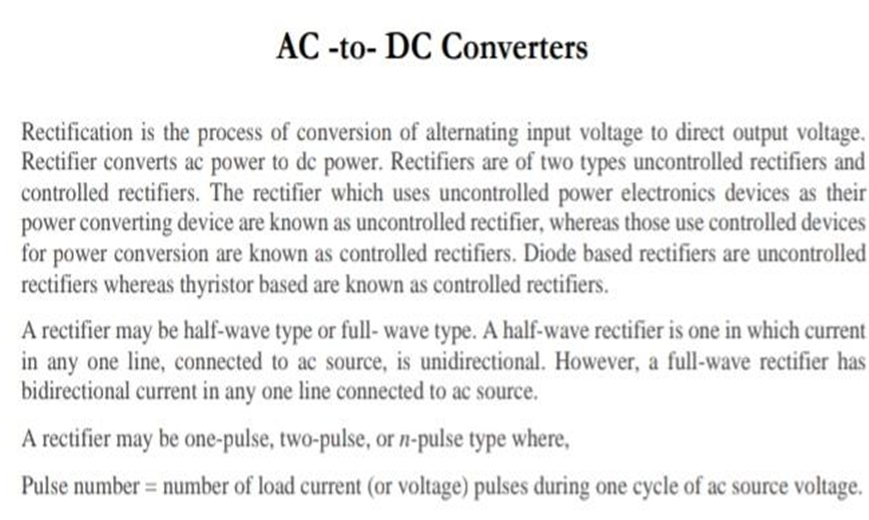 Single Phase Uncontrolled Rectifier
1- the Uncontrolled single - pulse Mid – point circuit M1U 

2- the Uncontrolled Double - pulse Bridge Circuit B2U
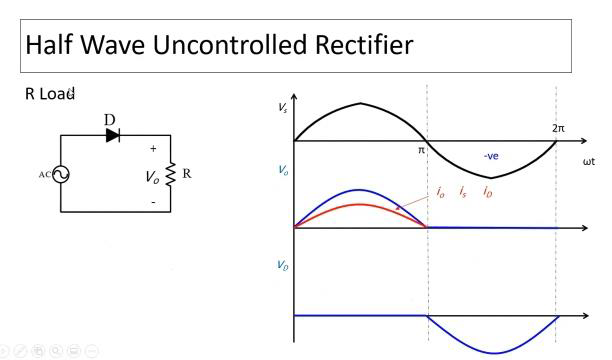 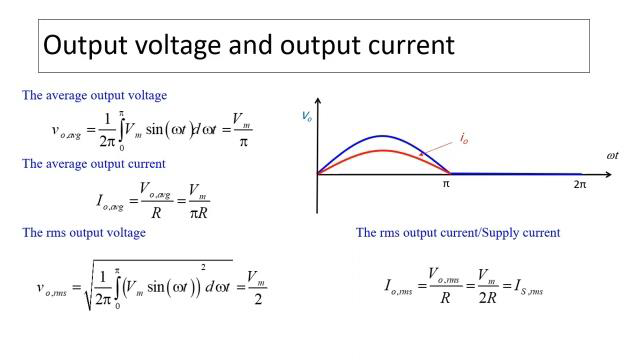 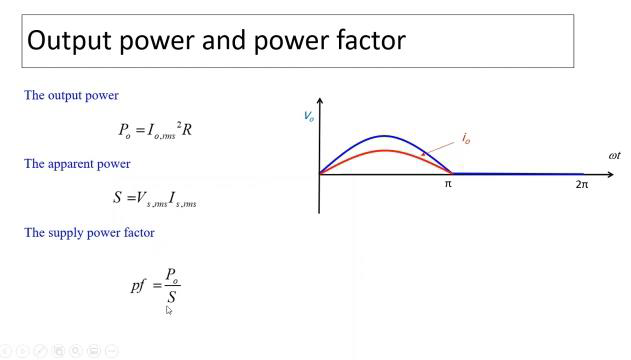 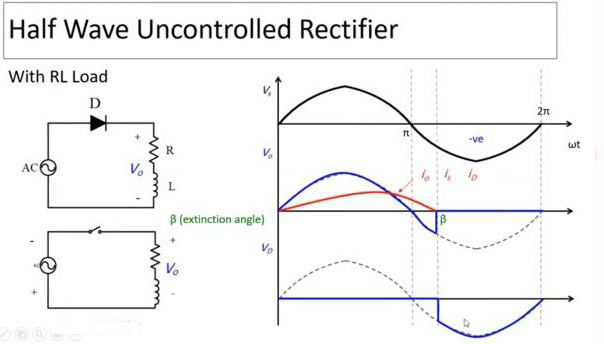 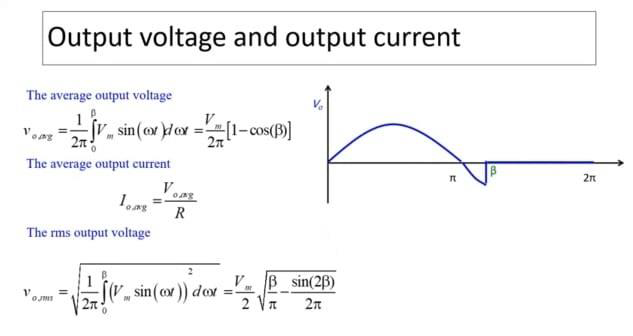 Iorms =? Vorms/R
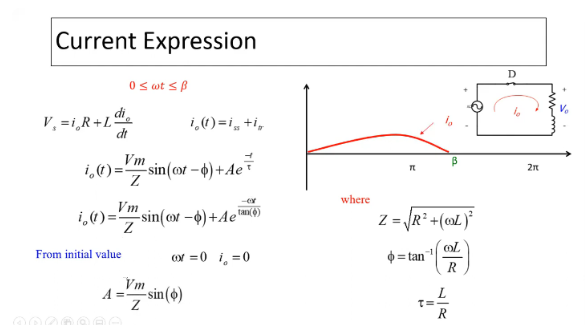 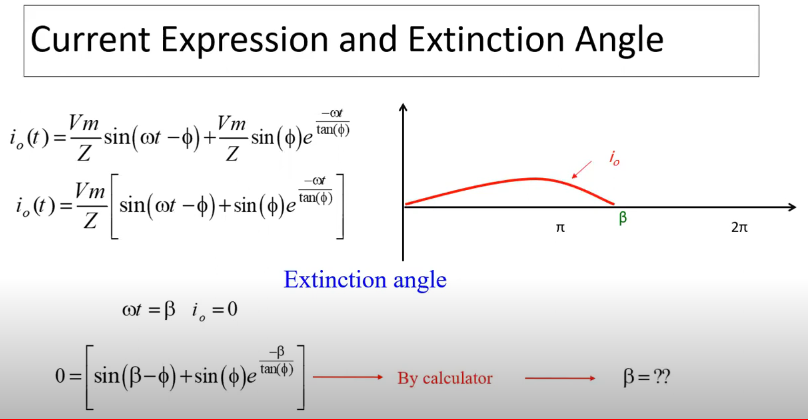 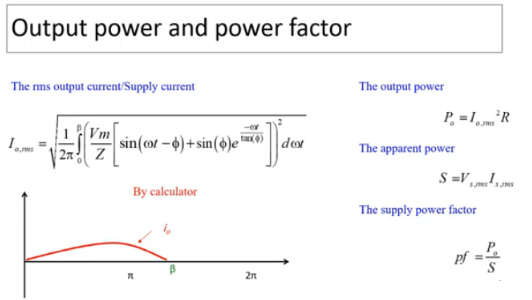 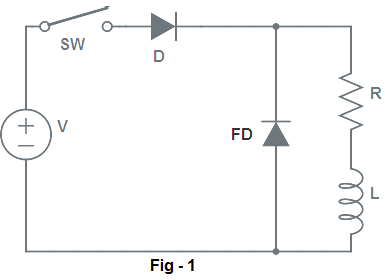 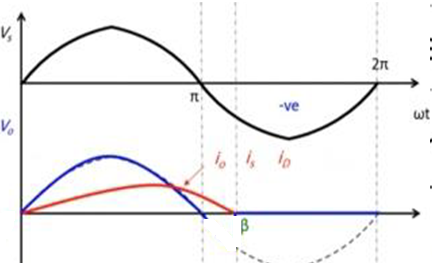 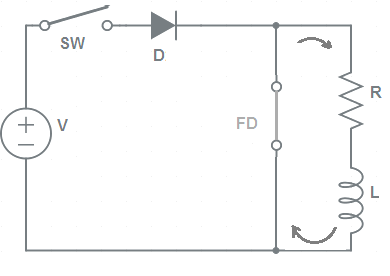 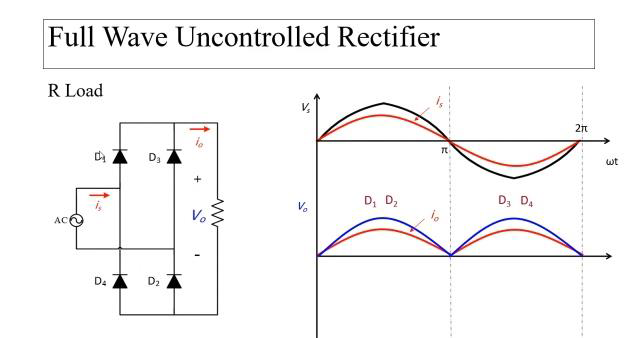 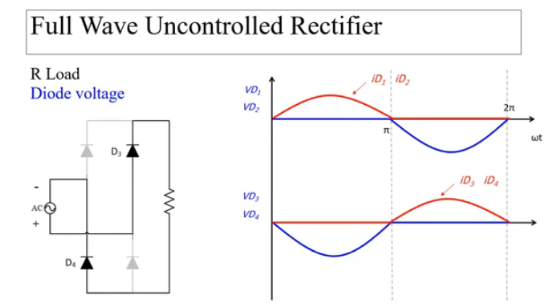 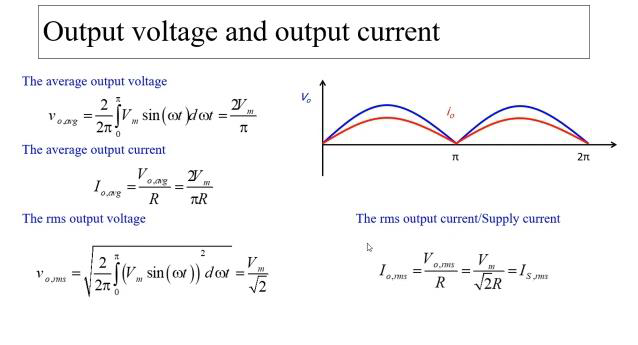 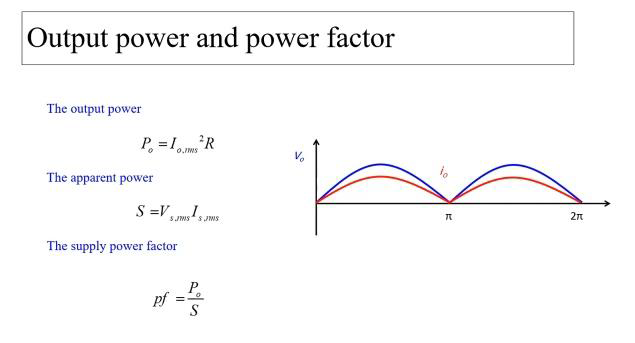 Isavg=0
Isrms= Iorms
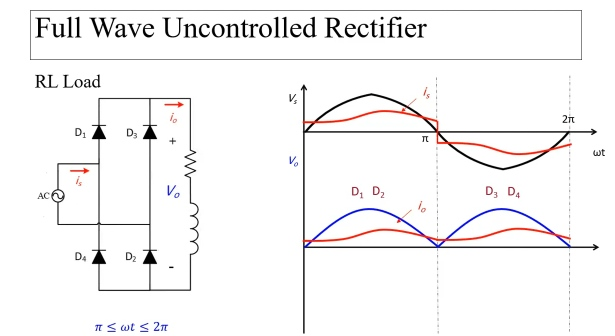 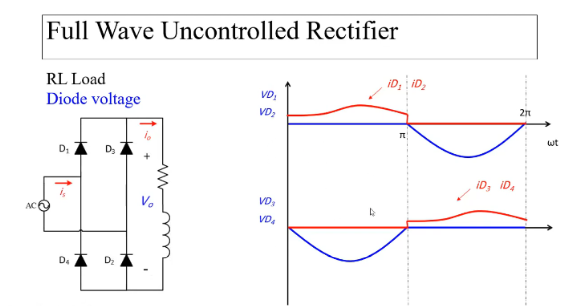 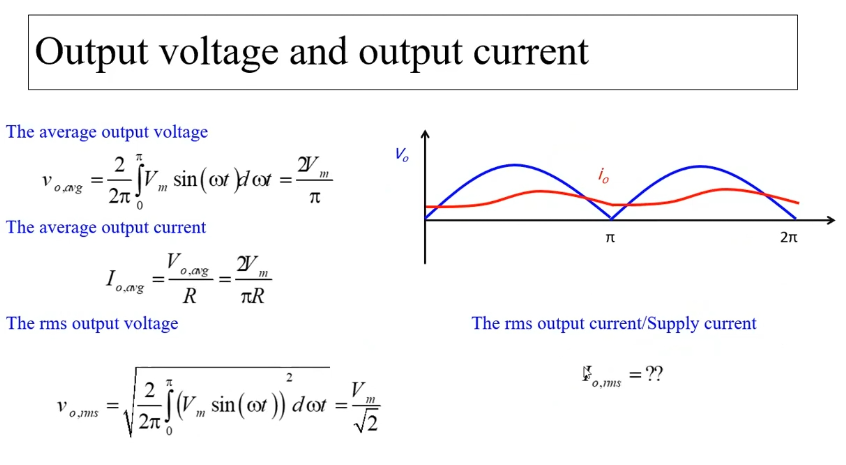 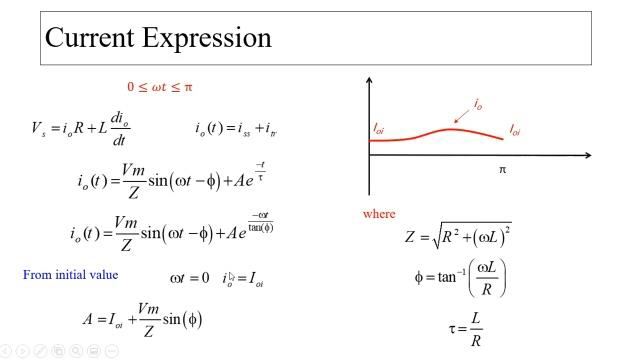 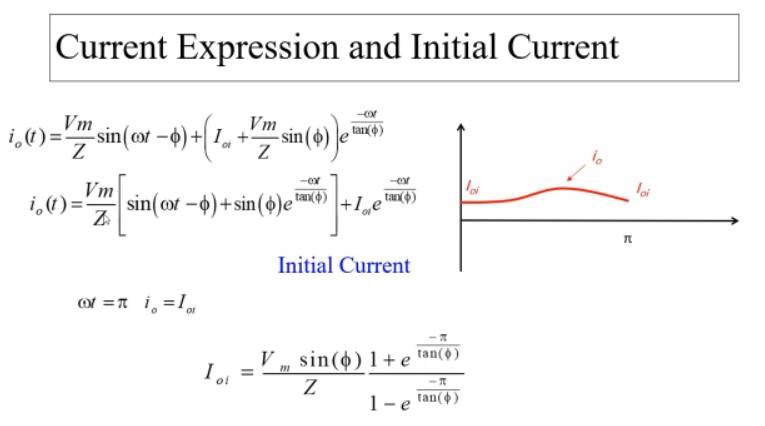 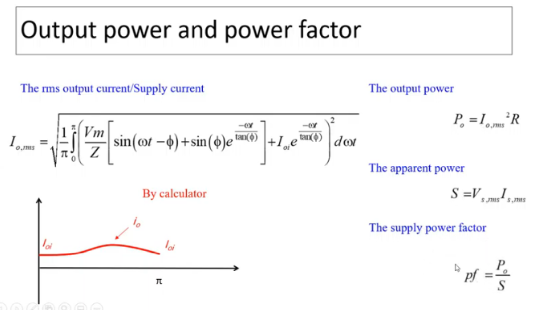